Safe Access for Workboats forum
The lessons learned
Seawork 12th June 2019
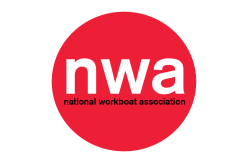 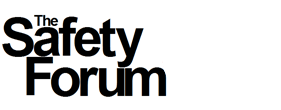 What were the findings?
Vessel layout and designs change widely across the workboat sector,
there is not one solution to fit all circumstances. Though pontoons with water and 
electrical connection often provide the safest access, reducing the need for trailing 
hoses  or cables and unnecessary vessel movements;

Harbour structure, layout and facilities, e.g. ladders, steps, lighting, walkways and
mooring points are often found not to be well-maintained and in some cases often 
are not in a usable condition;
 
Operational requirements , e.g. crane operations, bunkering, client embarkation,
third party movements (other vessels and shore works) – often mean that berths
for workboats need to remain reasonably flexible, which leads to less suitable berths
being allocated;

Berths are often over-crowded and sometimes are shared by 3 or 4 vessels 
(even at the same time), this creates problems not only for access but also for logistics
and upkeep of the hours of rest - due to crews having to turn-out to move for another
vessel to leave/enter port.
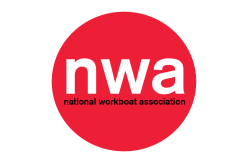 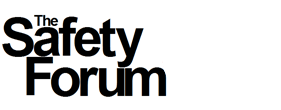 Going forward;
“How do we prevent incidents related to in port access to Workboats?”
1) Provide better training and understanding to crews on how to spot access risks, and the correct ways in which to overcome them;
3) Promote a higher quality of Port safety checks to avoid equipment being found unusable, broken or non-existent. This is equally supported by increased in-port safety reporting;
2) Raise the level of pre-arrival planning, this includes site inspections, onsite communications and equipment preparations before arrival;
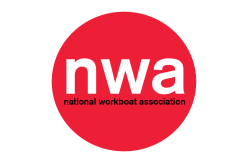 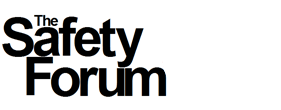 Training to improve risk awareness regarding access
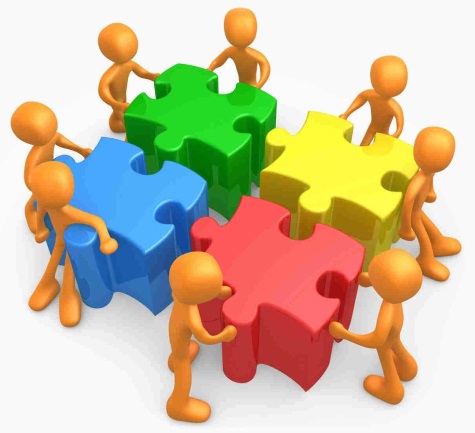 The NWA will communicate with other Maritime Trade Associations,  Training Providers and Operators to share experience and lessons-learned regarding in-port training and competencies
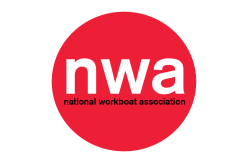 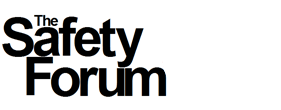 Raise the level of pre-arrival planning
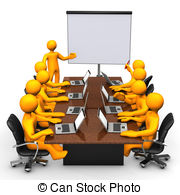 A future campaign to promote the good practice of thorough pre-arrival / pre-project planning will be discussed within the NWA and its stakeholders. In addition an engagement with access-equipment designers and manufacturers will be made
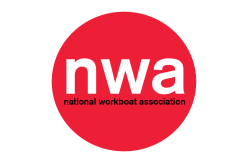 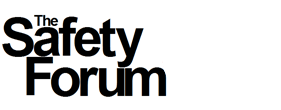 Promote a higher quality of Port safety checks
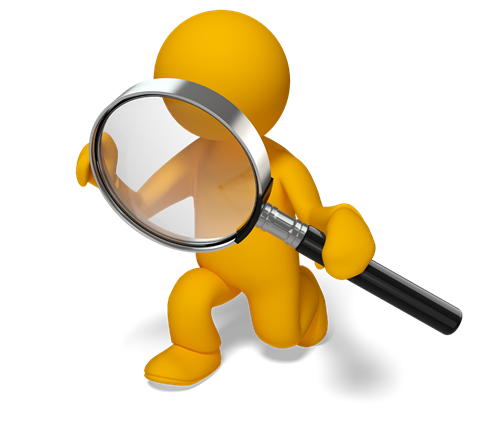 The NWA will communicate with its Port Operators, Concerned Stakeholders  and Port Associations to raise the awareness that there is a need to widely increase the quality and output of Port Safety Checks
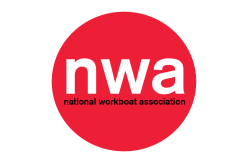 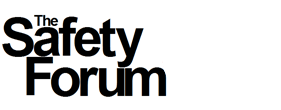